SOLFEDŽIOII klasėRitmo diktantas Nr. 4Melodinis diktantas Nr.4
Vilniaus Algirdo muzikos mokykla
Muzikos teorijos metodinė grupė
Mokytoja ekspertė Rūta Bernatonytė
Vilnius
2020
Paklausykite garso įrašą ir užrašykite 4 taktų ritmo diktantą. Diktante, be ketvirtinių ir aštuntinių natų, dar girdėsite išmoktą ankstesnėse pamokose ritmo grupęUžsirašykite          metrą, pasižymėkite keturis taktus ir  parašykite diktantą.
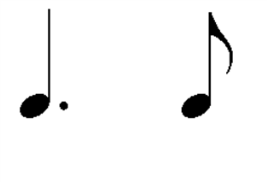 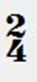 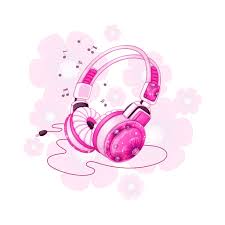 Paspauskite  kurią nors nuorodą, klausykite, rašykite:
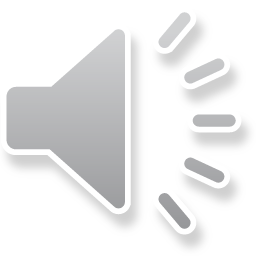 Paklausykite garso įrašą ir užrašykite 4 taktų melodinį diktantą d-moll  harmoniniame minore.Prisiminkime d-moll ( re minoro) harmoninę gamą.Harmoniniame minore gamoje aukštiname septintą garsą:
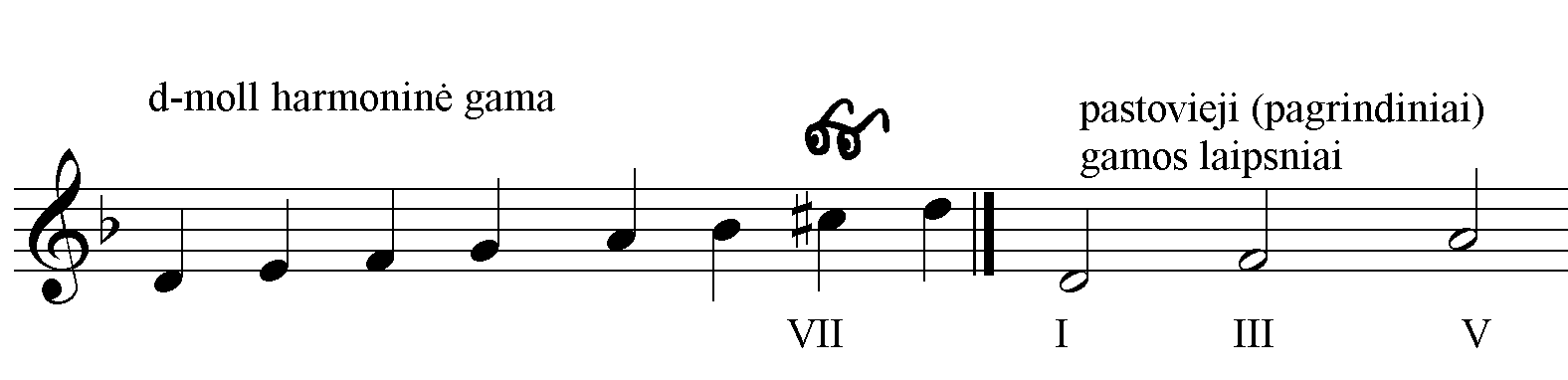 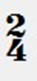 Užsirašykite smuiko raktą, si bemolį,          metrą, pasižymėkite 4 taktus, klausykite ir rašykite diktantą (diktanto pradžioje girdėsite tonikos trigarsį re-fa-la):
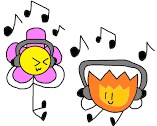 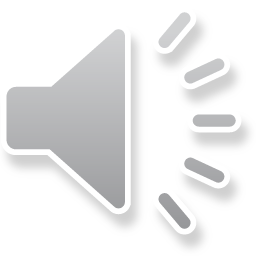 Atliktus diktantus siųskite savo solfedžio mokytojoms elektroniniu paštu.Solfedžio dalyko mokytojos:Rūta Bernatonytė, el. paštas – ruta.bernatonyte@gmail.comJolanta Grinevič-Tankeliun, el. paštas – jolanta4ka@yahoo.comGabrielė Rastenytė-Mališauskienė, el. paštas – gabrielerastenyte@gmail.comGalina Savinienė, el. paštas – galsaviniene@gmail.comRaimonda Svirskienė, el. paštas – romeo.raima@gmail.comMiglė Uleckienė, el. paštas – migle.cicenaite@gmail.com
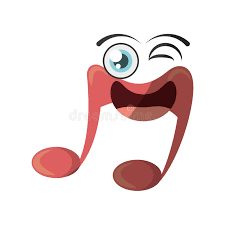